健檢與基因報告書連結
閱讀檢驗數據時該有的正確觀念
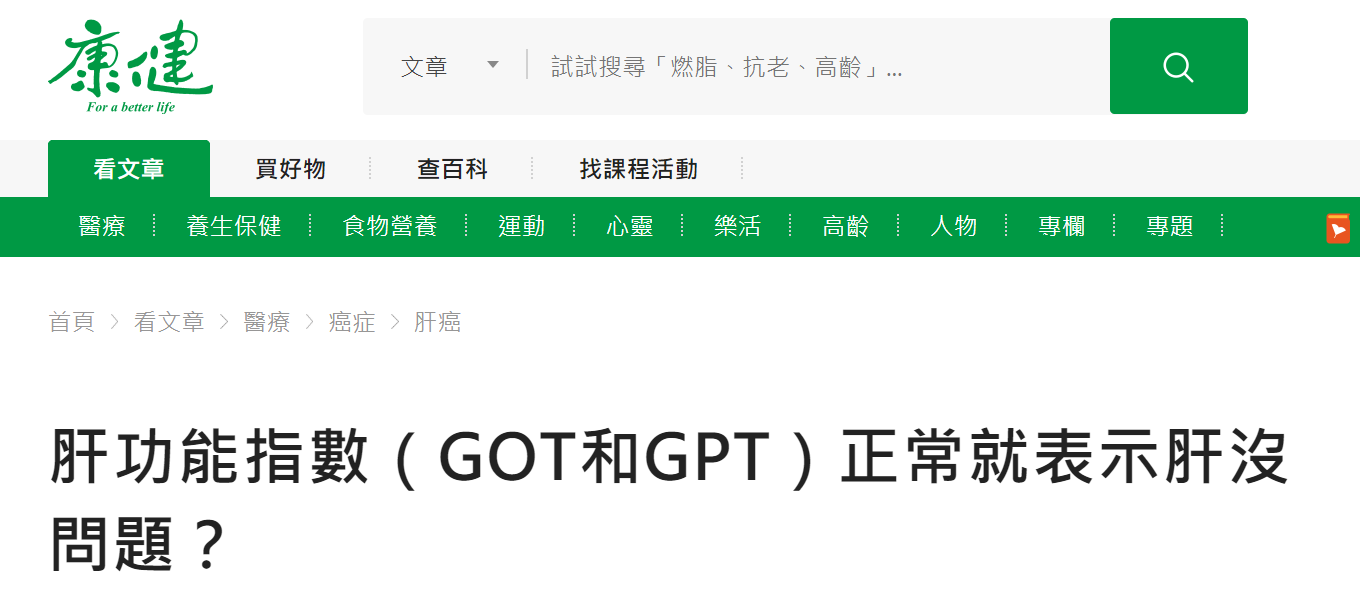 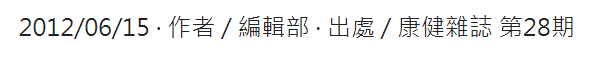 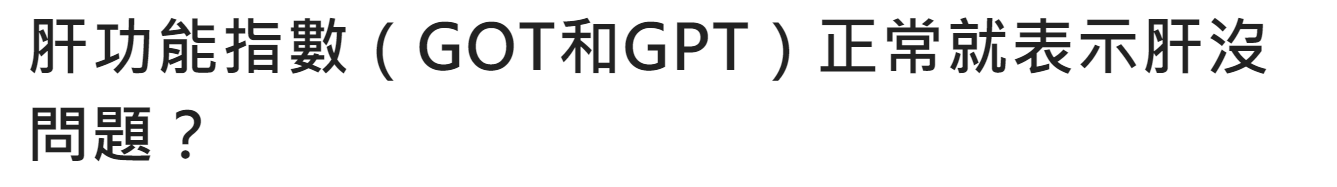 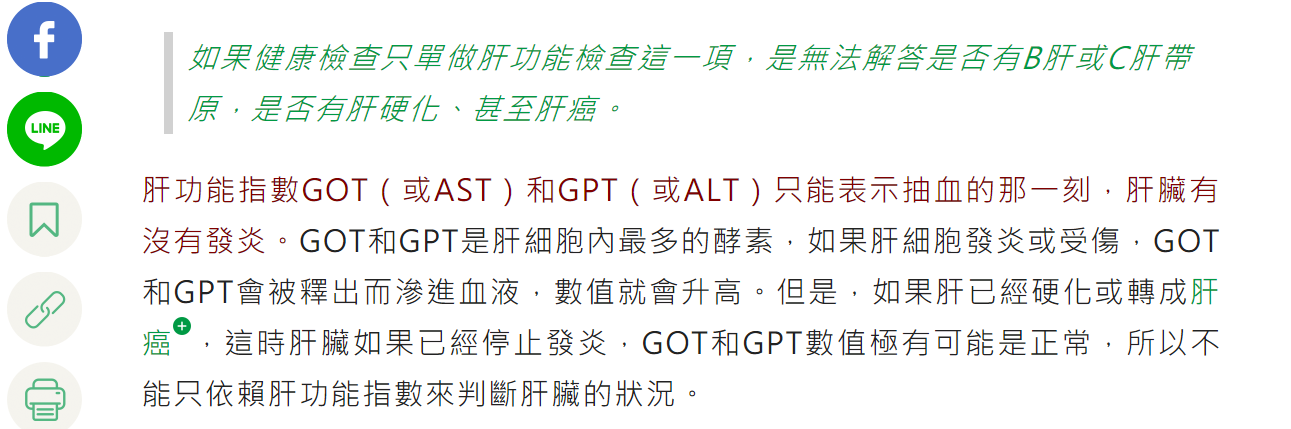 https://www.commonhealth.com.tw/article/article.action?nid=72244
檢驗數據參考值(reference range)
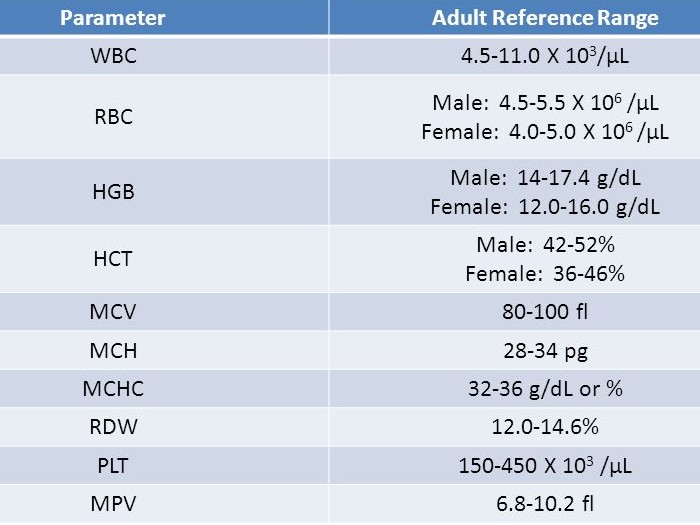 檢驗血液、尿液…等體液中「物質」的濃度或數值，其參考範圍的決定則是根據生物統計學原理計算得之，累計一定數量的「正常樣本」所測得的檢查結果，計算其平均值和標準偏差值(Mean ± SD)，並且決定該項檢查的參考範圍值(reference range)，高於或低於參考範圍值都具備有臨床診斷上的意義。
大數據分析 !
度量衡小常識
1 dL= 10-1 L = 100 mL (c.c.)
1滴水= 0,06 mL = 60 μL
正常值(Normal range) v.s. 參考值(Reference range)
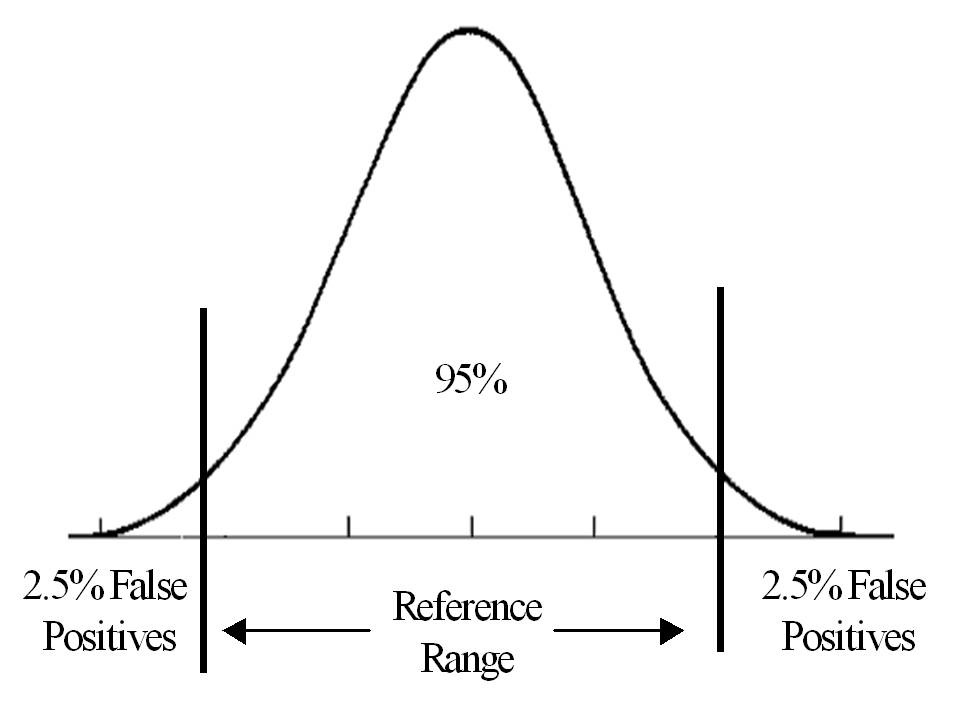 舊觀念: Normal range (正常值)
新觀念: Reference range (參考值)
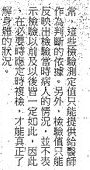 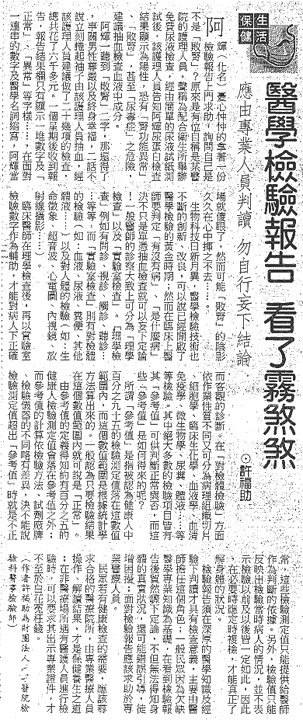 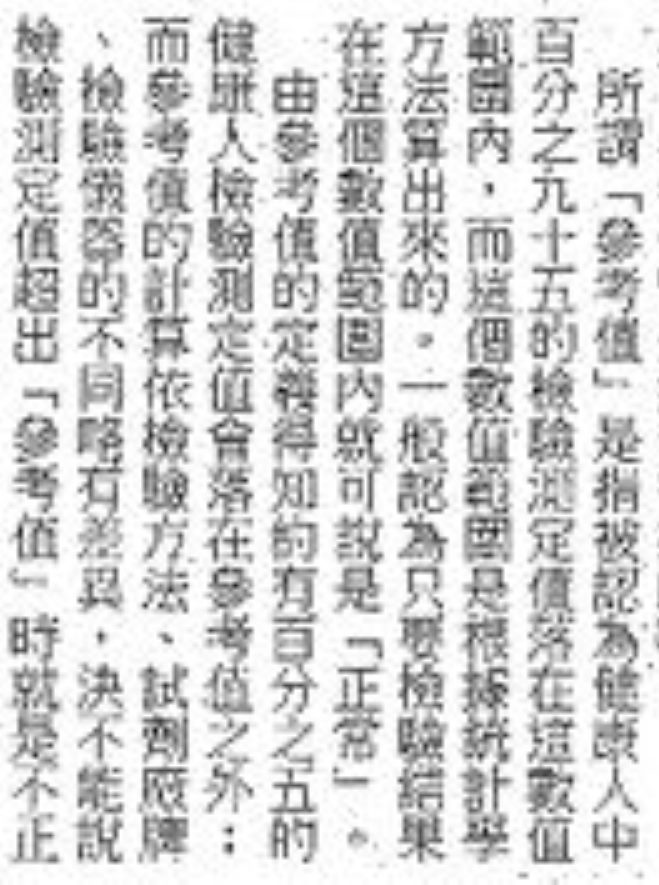 常見的健檢項目
健檢項目(以長庚醫院為例)
健檢項目(以長庚醫院為例)
尿液常規檢驗
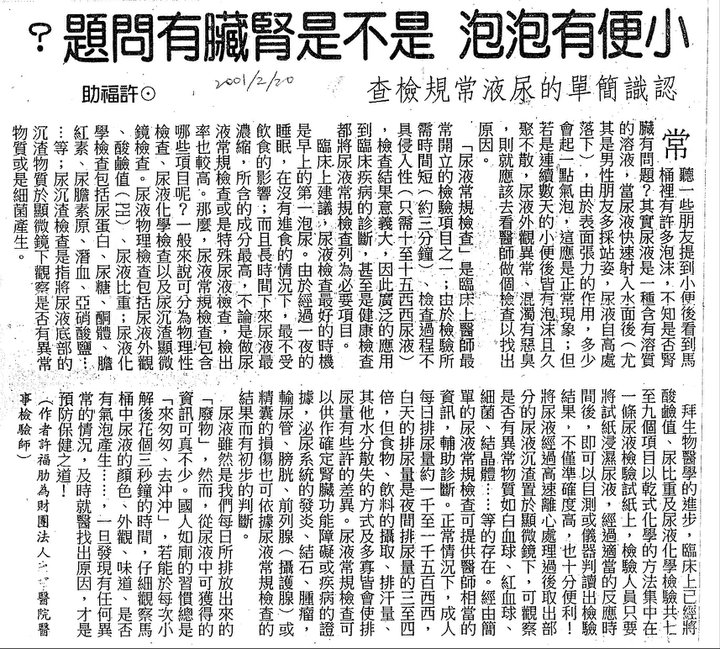 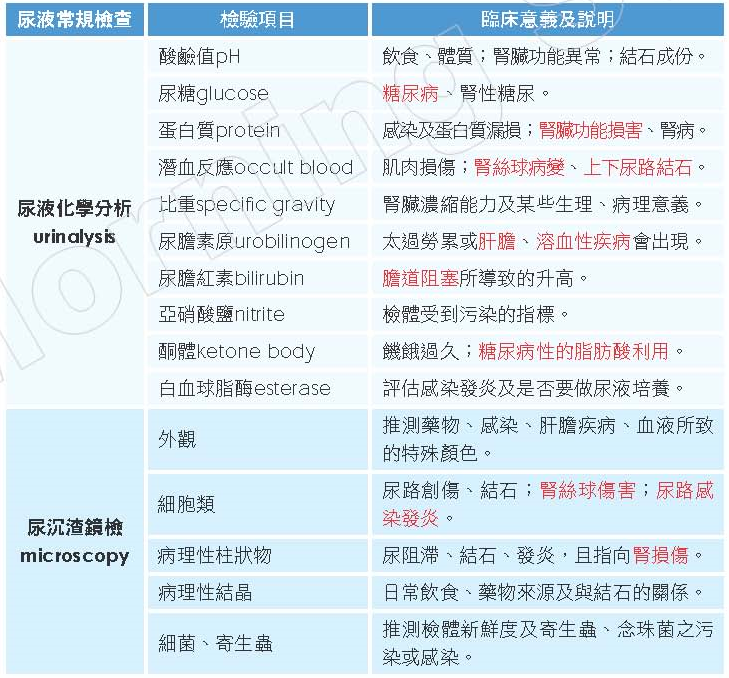 許福助 lukahfc@gmail.com
*資料來源: 健檢報告完全手冊，詹哲 豪著，晨星出版社
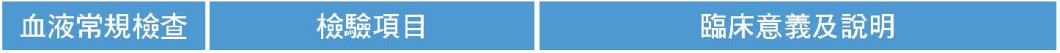 血液常規檢驗
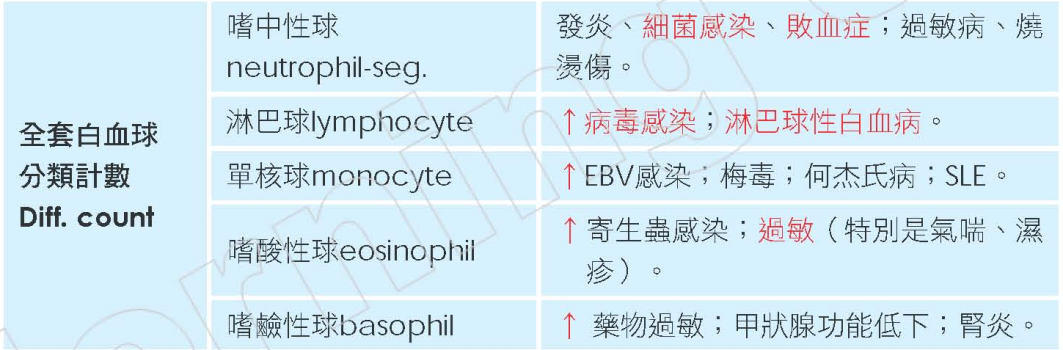 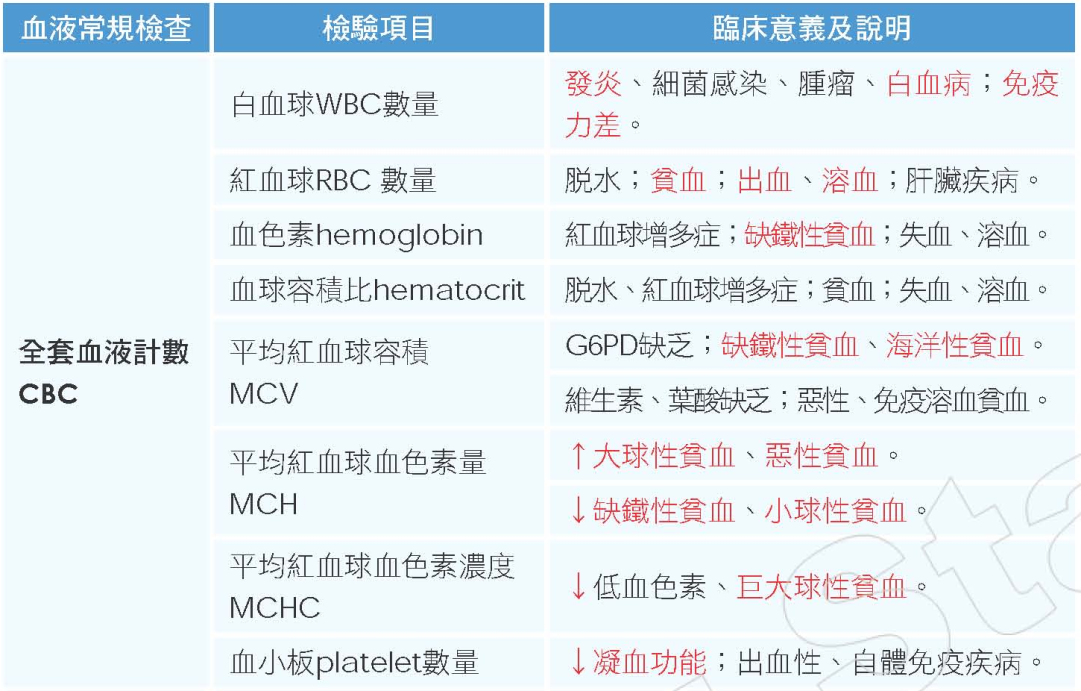 *資料來源: 健檢報告完全手冊，詹哲 豪著，晨星出版社
生化檢驗: 血糖及腸胃功能
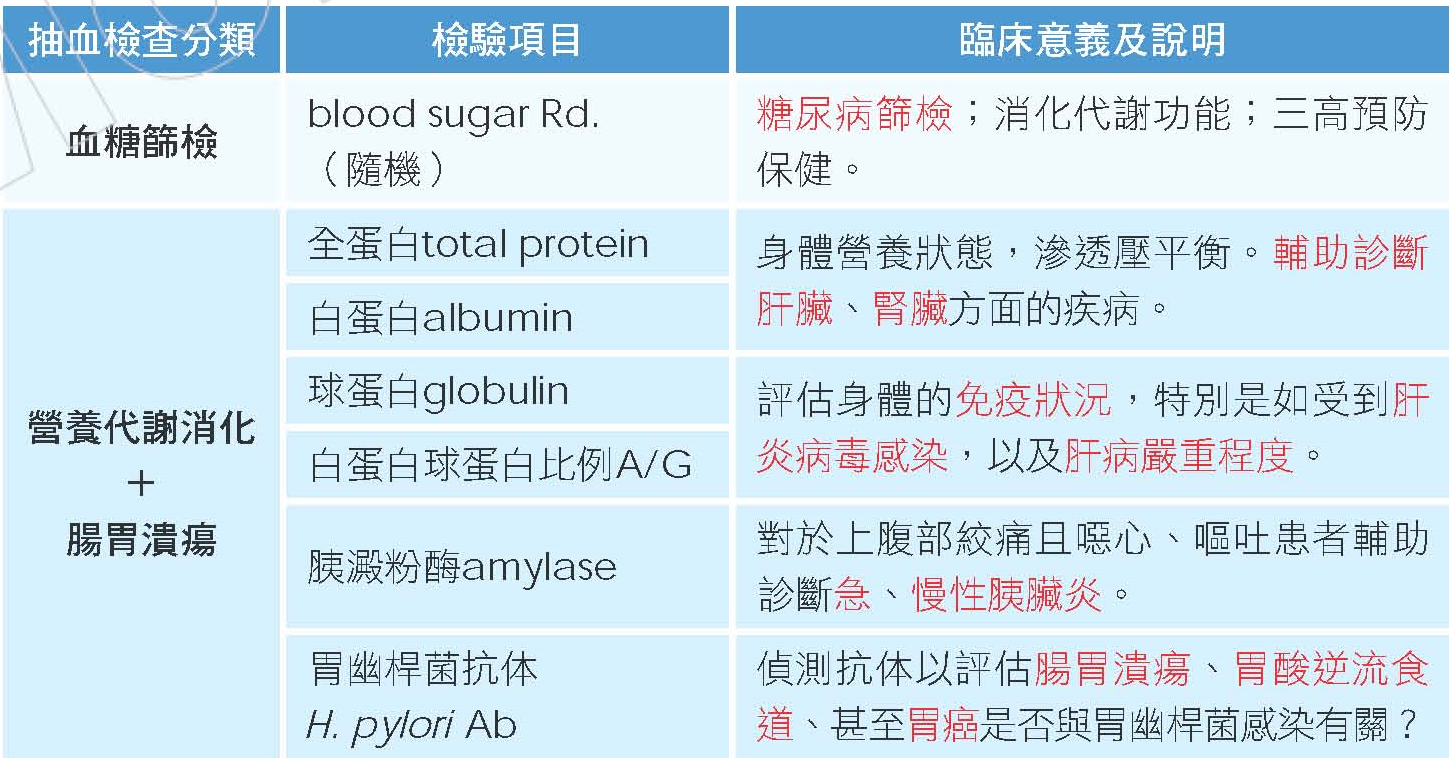 *資料來源: 健檢報告完全手冊，詹哲 豪著，晨星出版社
生化檢驗: 肝、腎功能
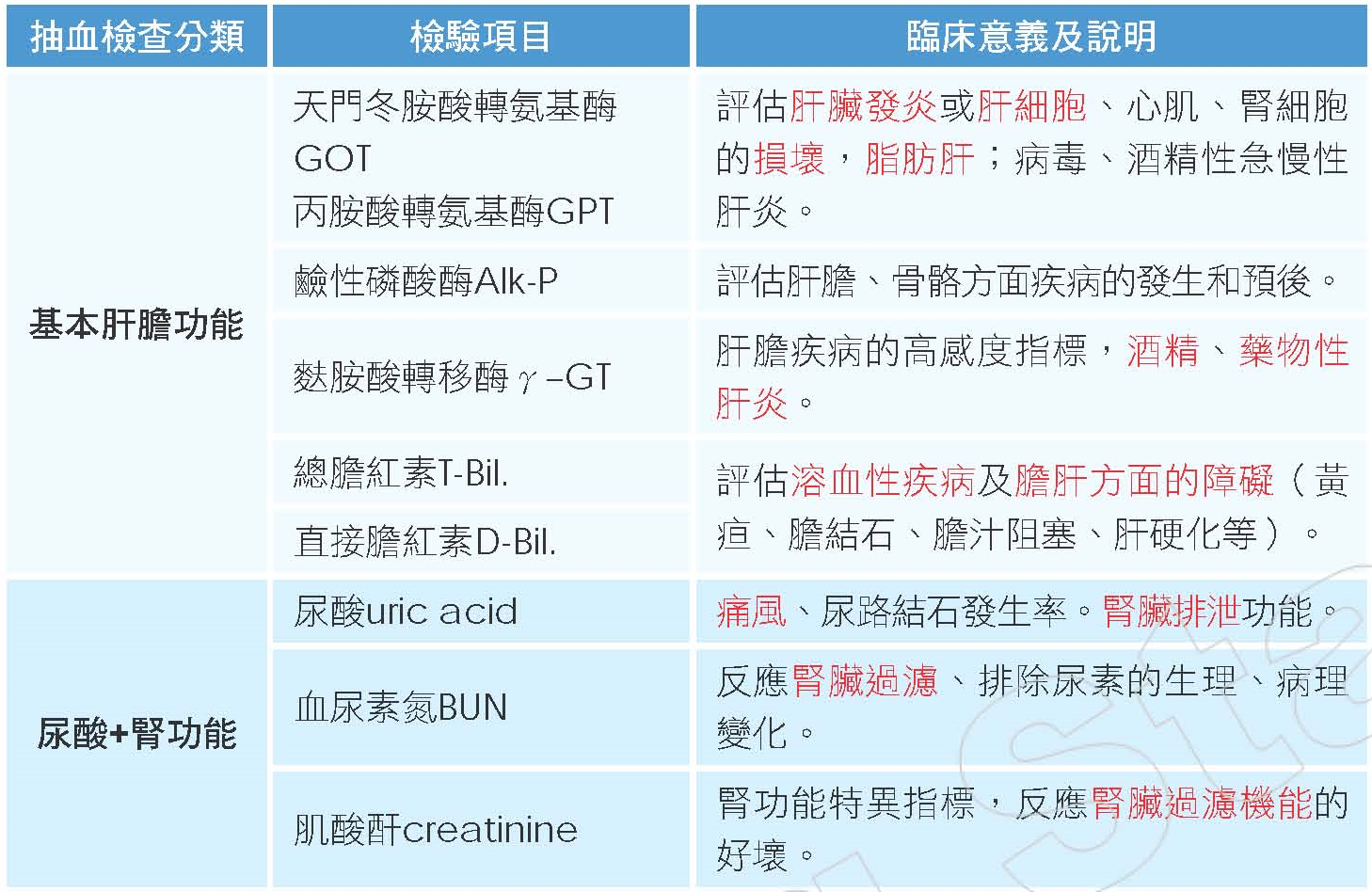 (AST)
(ALT)
許福助 lukahfc@gmail.com
*資料來源: 健檢報告完全手冊，詹哲 豪著，晨星出版社
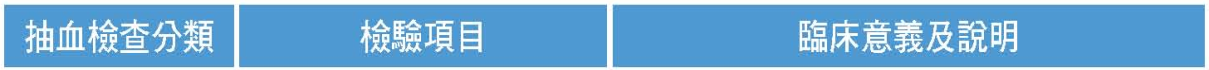 生化檢驗: 心血管
壞
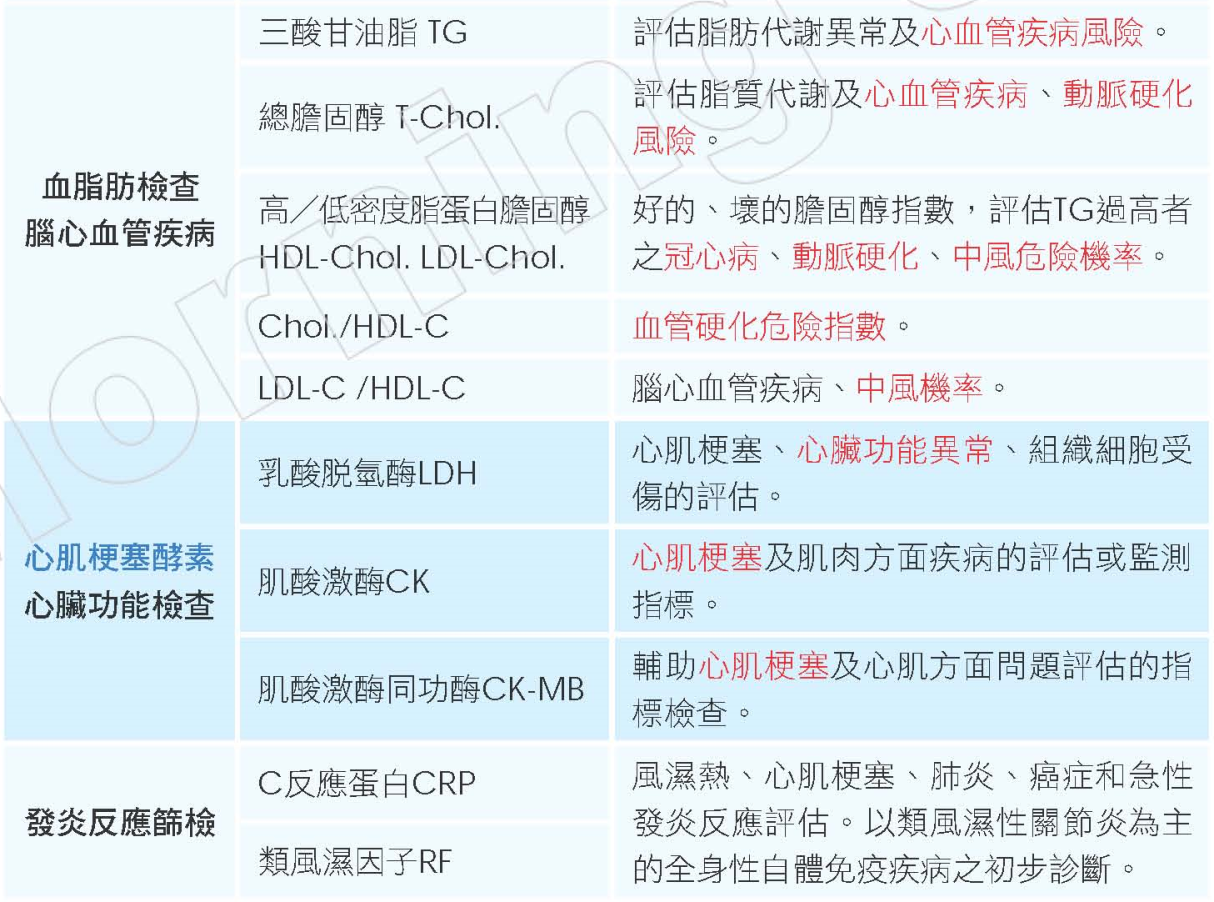 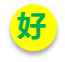 HDL-C高密度脂蛋白

LDL-C低密度脂蛋白
許福助 lukahfc@gmail.com
*資料來源: 健檢報告完全手冊，詹哲 豪著，晨星出版社
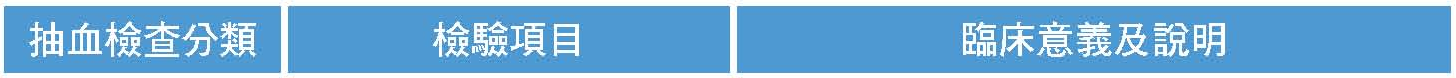 血清學檢驗
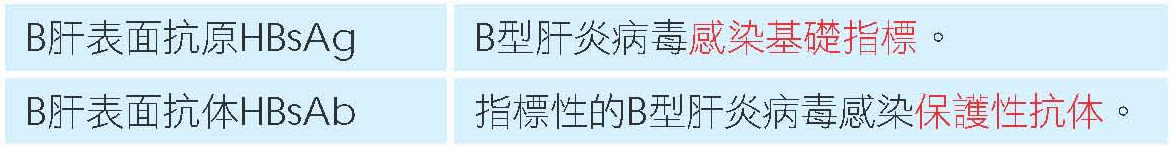 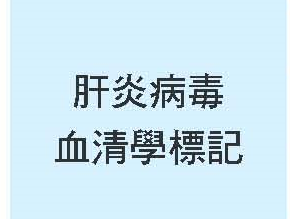 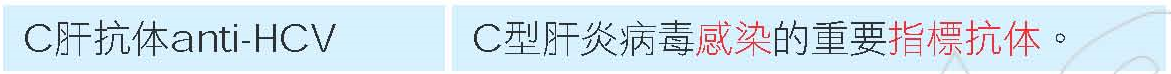 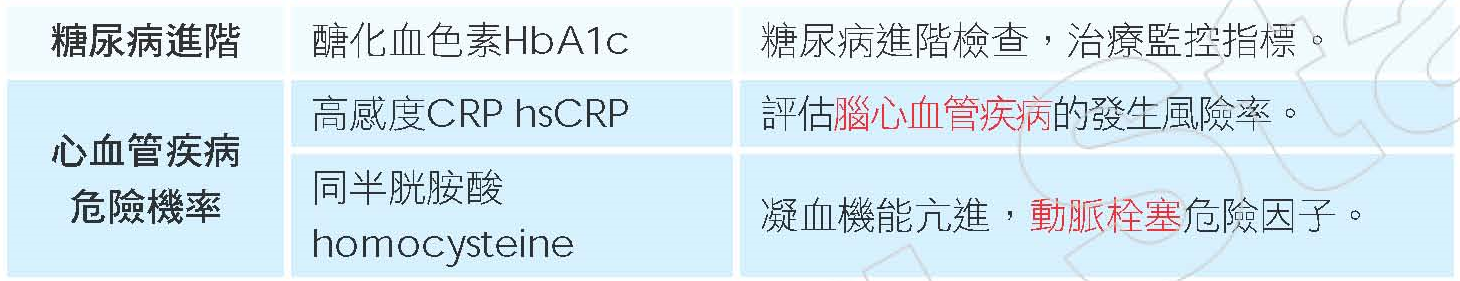 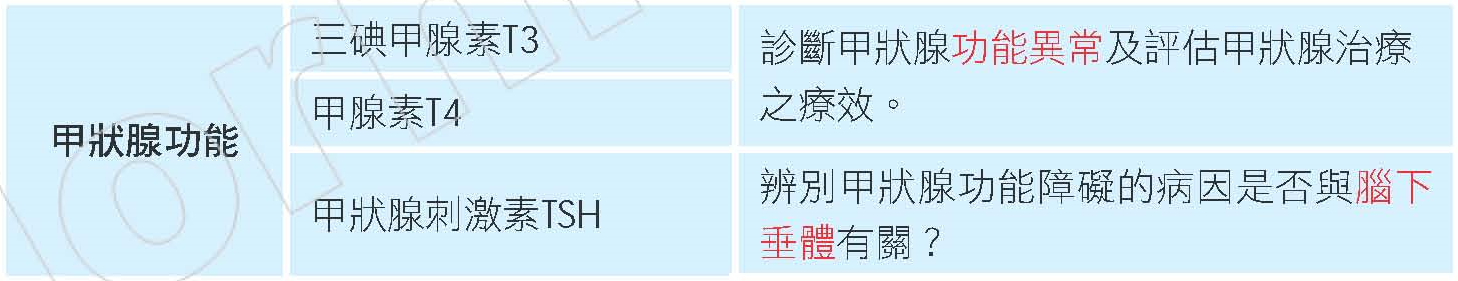 許福助 lukahfc@gmail.com
*資料來源: 健檢報告完全手冊，詹哲 豪著，晨星出版社
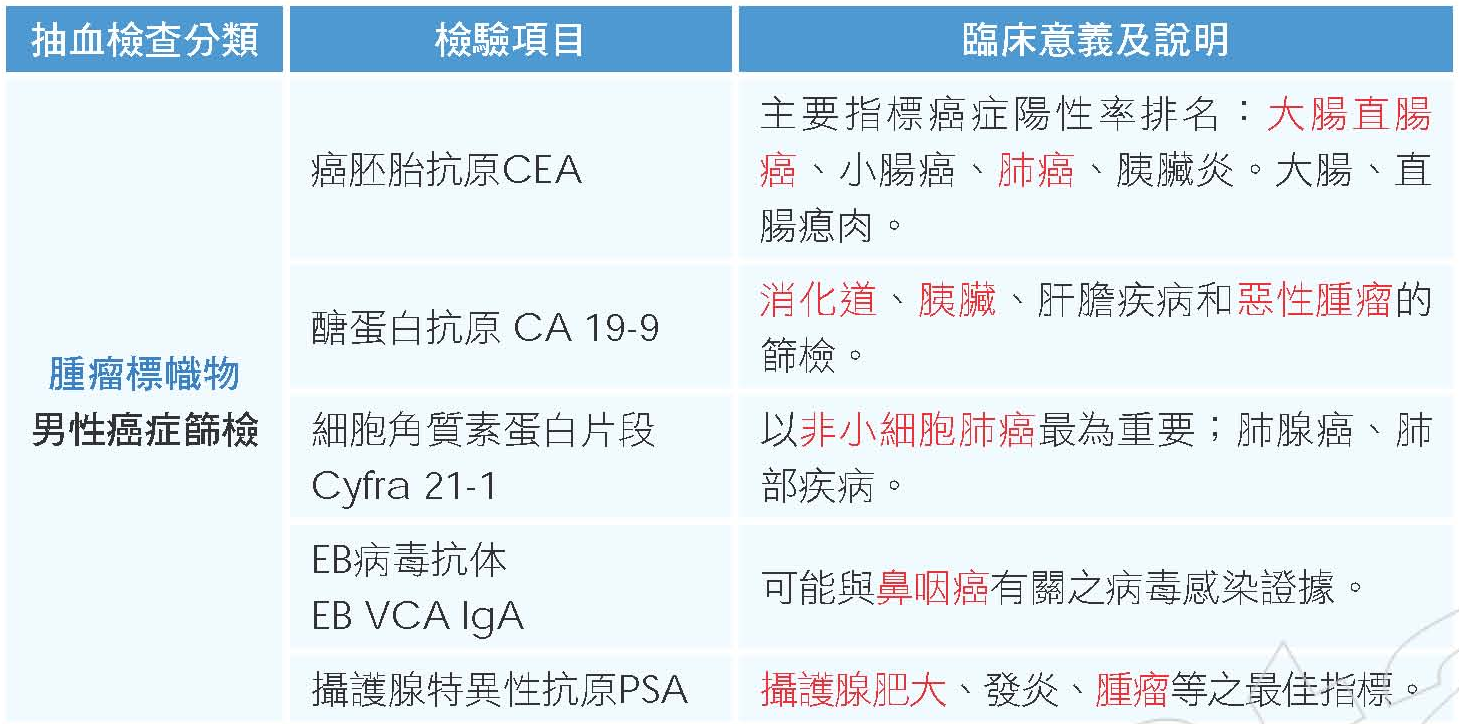 腫瘤標誌檢驗: 癌症(男性為主)
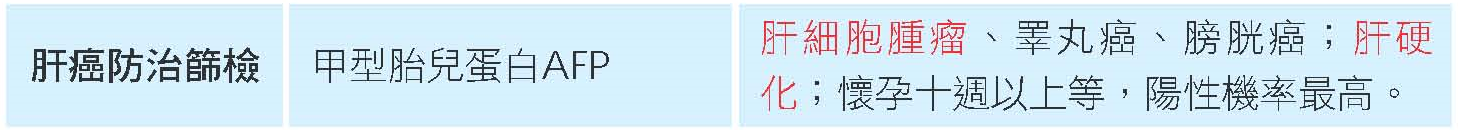 *資料來源: 健檢報告完全手冊，詹哲 豪著，晨星出版社
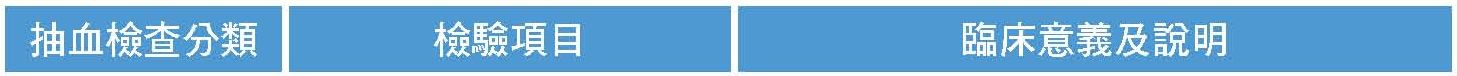 腫瘤標誌檢驗: 癌症(女性為主)
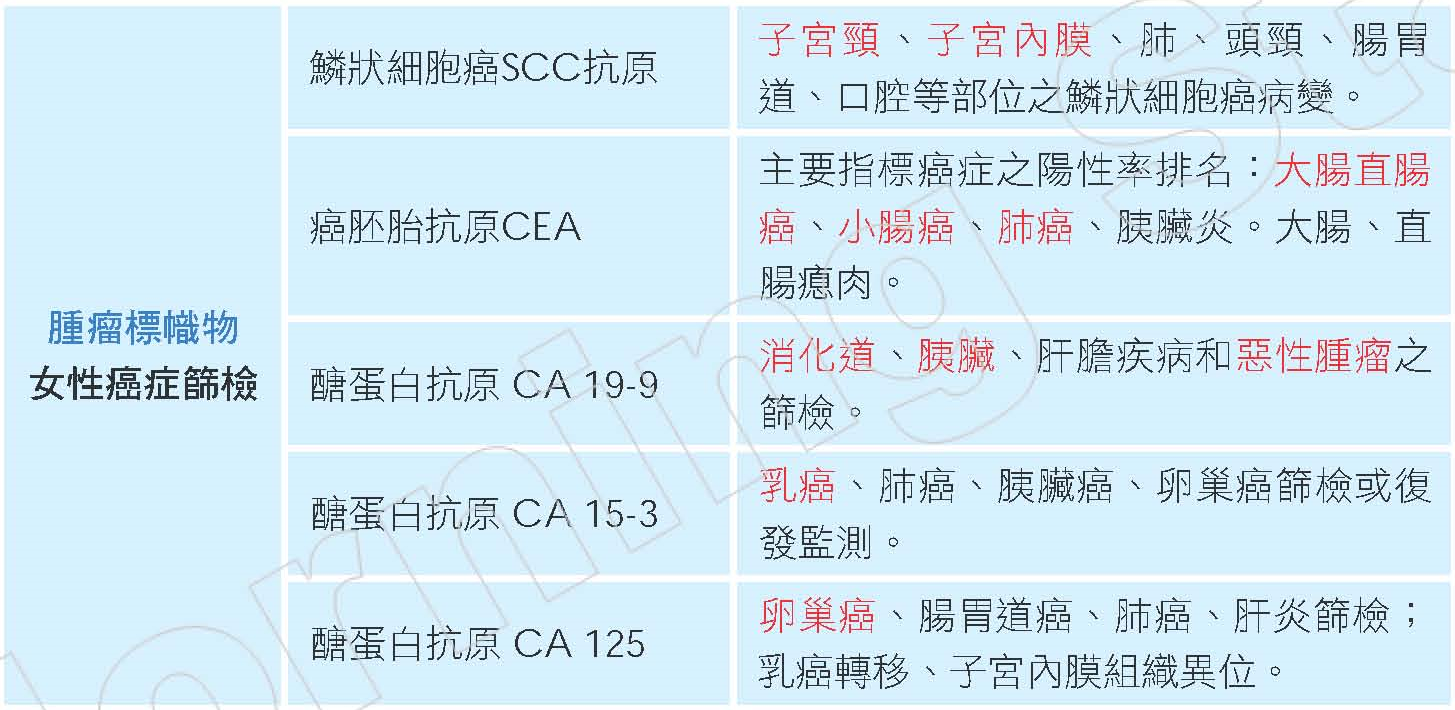 *資料來源: 健檢報告完全手冊，詹哲 豪著，晨星出版社
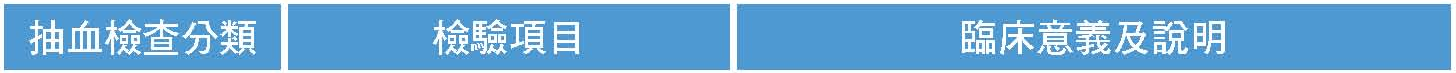 腫瘤標誌檢驗: 其他癌症
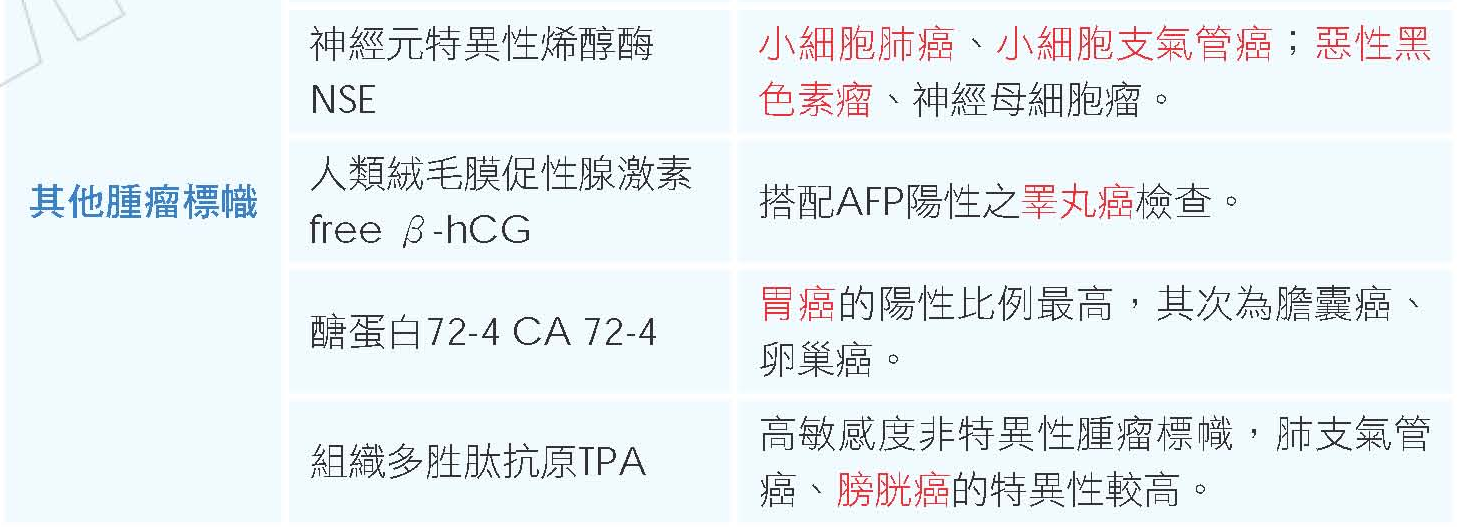 許福助 lukahfc@gmail.com
*資料來源: 健檢報告完全手冊，詹哲 豪著，晨星出版社
基因檢測項目
許福助 lukahfc@gmail.com
導覽報告三步驟
一.確認報告基本資料
二.確認健檢報告的可參考度
三.有無後續追蹤及風險對應項目
常見基因檢測項目
基因套組與健檢報告項目對應
癌症類
心血管類
排毒代謝類
免疫防護類
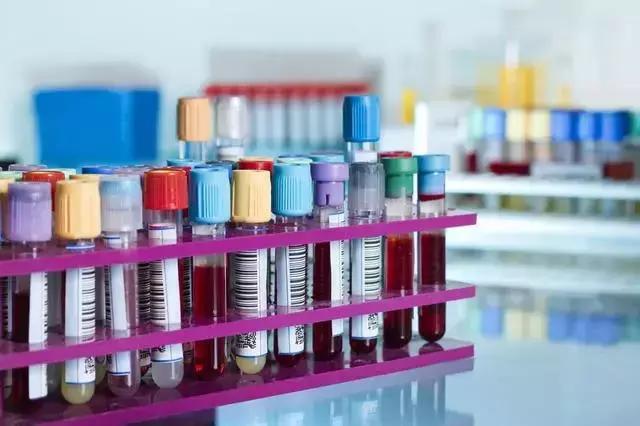 大腸癌
胃癌
肺癌
肝癌
Cyfa21-1 肺癌腫瘤標記P.34
NSE肺小細胞癌腫瘤標記P.35
胸部X光
肺部電腦斷層掃描
AFP甲型胎兒蛋白腫瘤標記P.34
肝功能SGOT、SGPT P.31
腹部超音波檢查
癌症類
CEA癌胚抗原腫瘤標記P.34
糞便潛血檢查(FOBT) P.38
全大腸鏡檢查
CA72-4胃癌腫瘤標記P.35
胃幽門螺旋桿菌檢查(HP)
胃鏡檢查
前列腺癌
口腔癌
卵巢癌
乳癌
口腔內膜檢查
PSA攝護腺癌P.34
攝護腺超音波檢查
癌症類
CA153乳癌腫瘤標記P.34
乳房超音波檢查
乳房攝影檢查
CA-125卵巢癌腫瘤標記P.34
婦科超音波檢查
中風
脂肪代謝
醣類代謝
TG三酸甘油脂P.32
T-CHOL總膽固醇P.32
血壓(120 / 80 mmHg)
TG三酸甘油脂P.32
T-CHOL總膽固醇P.32
AC飯前血糖(110㎎/dl)P.31
HBA1C糖化血紅素
心血管類
TG三酸甘油脂P.32
T-CHOL總膽固醇P.32
腰圍(男90公分、女80公分)
體重
酒精代謝
肝臟解毒
蛋白質代謝
咖啡因代謝
肝功能SGOT、SGPT P.31
鹼性磷酸酶ALP P.31
肝功能SGOT、SGPT P.31
鹼性磷酸酶ALP P.31
排毒代謝類
肝功能SGOT、SGPT P.31
鹼性磷酸酶ALP P.31
丙種麩睎酵素r-GT P.31
尿素氮BUN P.32
肌酸酐Creatinine P.32
腎絲球過濾eGFR P.32
先天基因變異+後天生活影響=身體狀況(檢驗結果)
基因+健檢
基因檢測: 一種基因項目，一生一次。
健康檢查:
年滿18歲的成年人即可進行健康檢查
40歲以上的成年人建議每三年進行一次全身健康檢查
65歲以上的成年人建議每年一次全身健康檢查
基因檢測後的健檢: 每半年至一年針對需求項目進行健檢。
謝謝大家的聆聽
Email: lukahfc@gmail.com
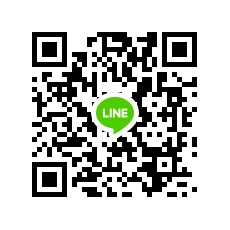 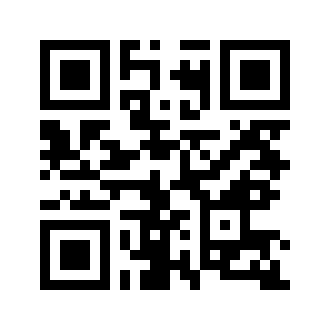 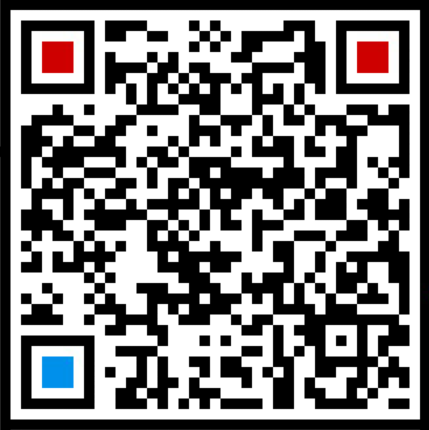 Facebook: Fuchu Luka Hsu
Line: lukahsu
Wechat: Luka_hsu